Substance Abuse Prevention in Delaware:  Past and Present
June 2015 
SPF-SIG 
Delaware Drug and Alcohol Tracking Alliance (DDATA) Meeting
The role of the SPF-SIG Evaluation is to answer the questions:
Has there been sustainable infrastructure created through use of the SPF model?

Have there been reductions in substance abuse?
(Inputs)
(Outcomes)
Logic Model
Context
(Outcomes)
Contributing Factors
Risk Behaviors
(Inputs)
Consequences
Context:
Delaware laws
Law enforcement
Media messages/information dissemination
Amount/accessibility of prevention education programs and alternative activities
Community coalitions
Workforce
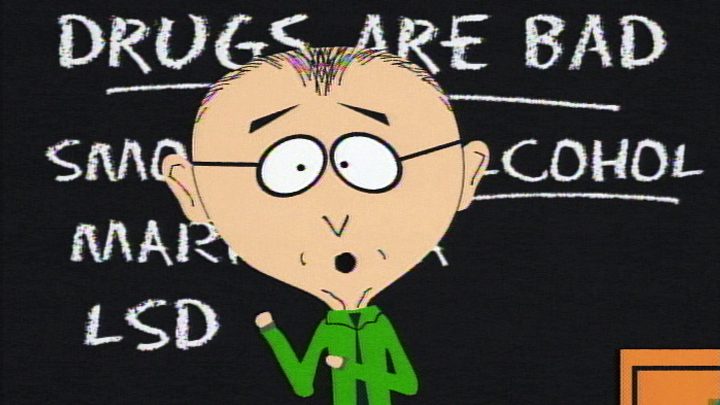 Delaware Alcohol Consumption Laws 2010 and 2015
Law Enforcement 2010 and 2014
Media Messages—2010
Office of Highway Safety and the Governor’s Office “Think.  Don’t drink!” media campaign
DSCYF Parents Step Up campaign
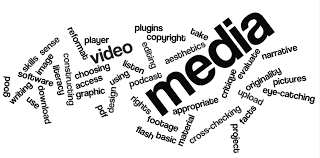 Media Messages—2014
DATE “Buyers Beware” campaign of 10 billboards
“Underage?  Understand.  Don’t Drink!” Campaign of 109 billboards plus other materials
DHSS “Thinking Hurts Drinking” campaign (2015)
Information dissemination to over 237,000
Stall Stories Posters campaign—over 5990 posted
PSA’s shown at Penn Center—38,290 times
Information disseminated to over 176,000
DATE “Buyers Beware” campaign of 10 billboards
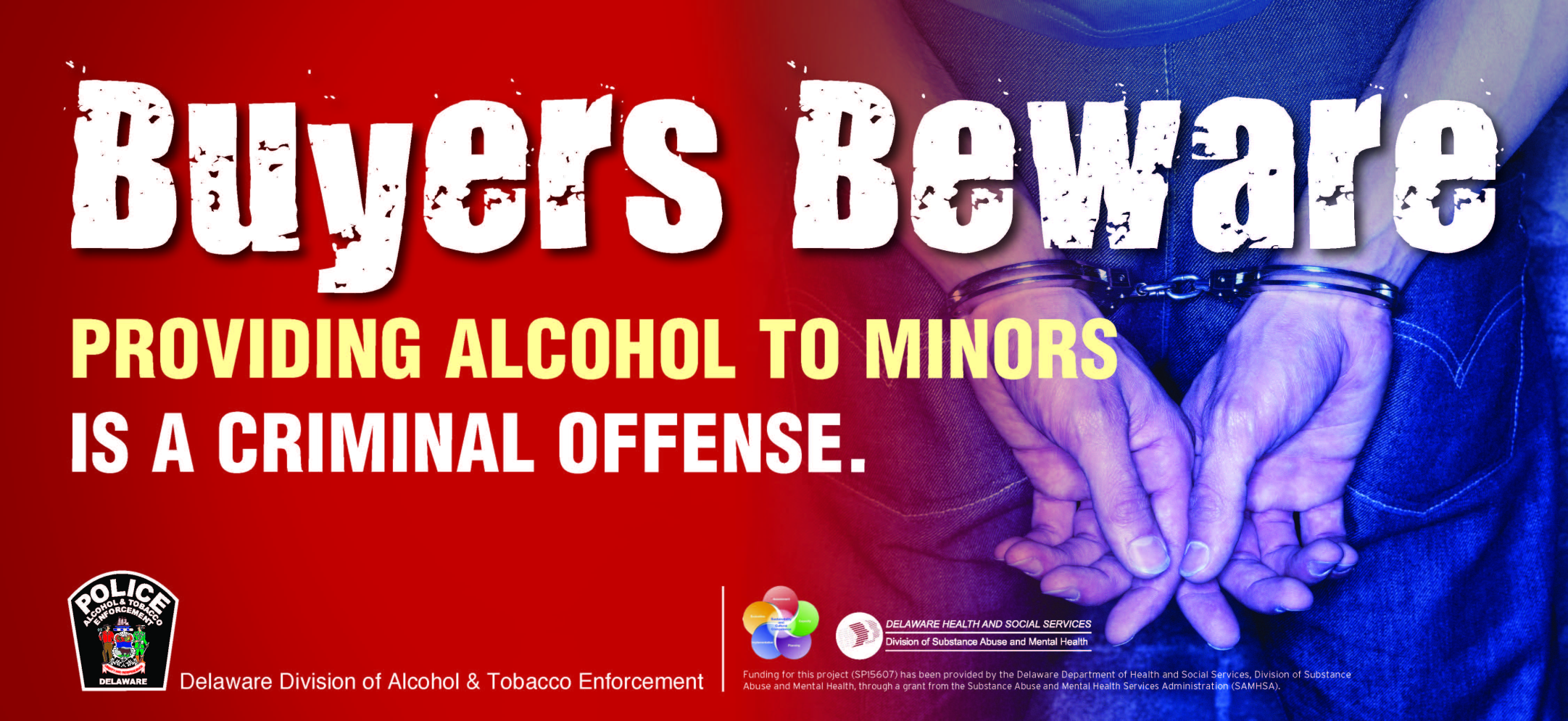 “Underage?  Understand.  Don’t Drink!” Campaign of 109 billboards plus other materials—almost 7 million impacts
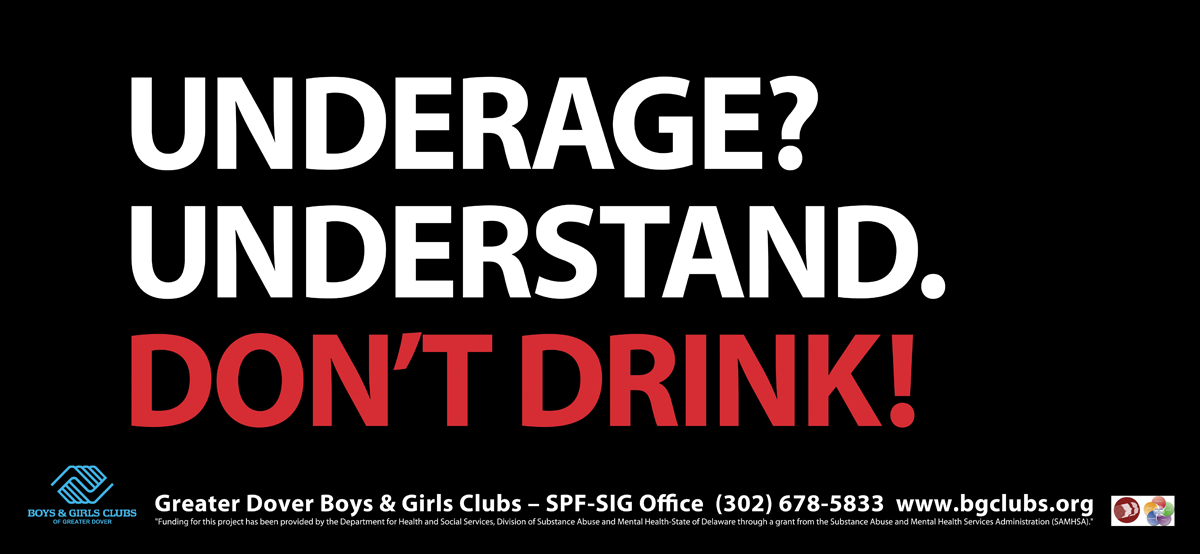 DHSS “Drinking Hurts Thinking” online campaign
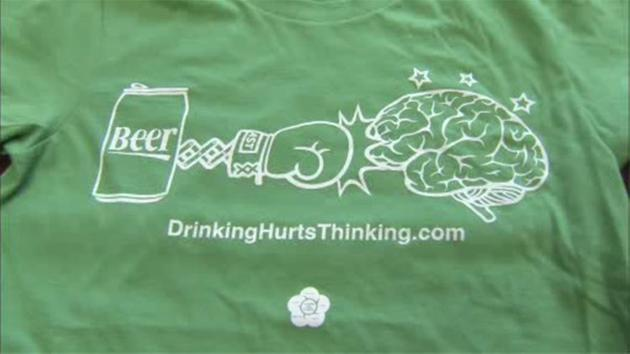 Stall Stories
PSA’s
Prevention Education/Alternative Activities—2010
Safe and Drug Free Schools
Enforcing Underage Drinking Laws
SAPT-BG funded activities
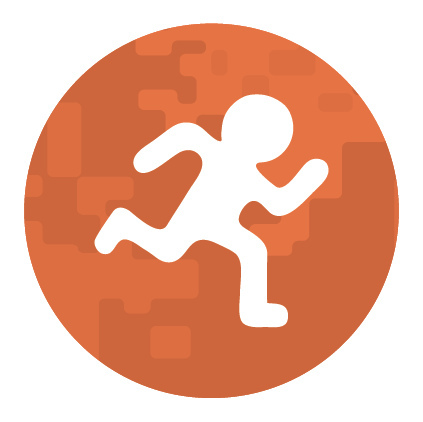 Prevention Education/Alternative Activities—2014
SPF funded educational activities impacting over 36,000
Over 21,400 youth in SPF-funded alternative activities in past year
SAPT-BG funded activities
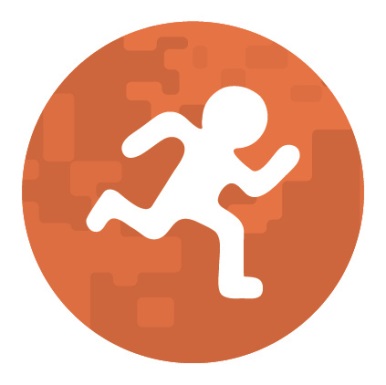 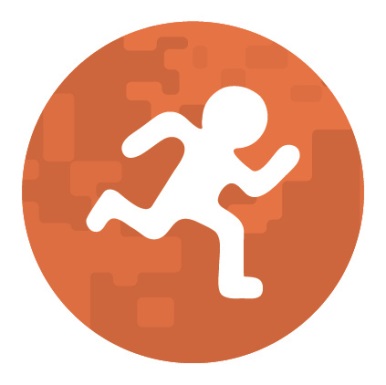 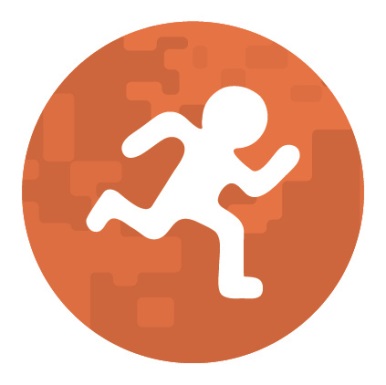 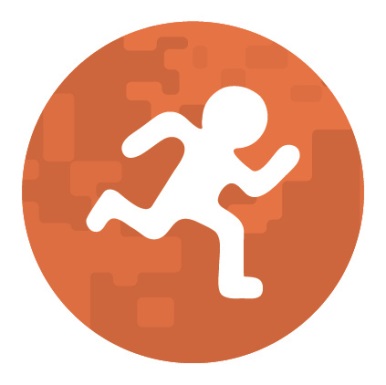 Increases in Number of Activities/Education Sessions attributable to SPF-SIG
Community Coalitions
Number Attending CADCA
Workforce Development—Number of Persons Achieving Prevention Certification
Contributing Factors:
Perceived harmfulness
Student’s disapproval
Family norms 
Community/social norms (parties with alcohol and no parents present/parties where parents bought alcohol for kids)
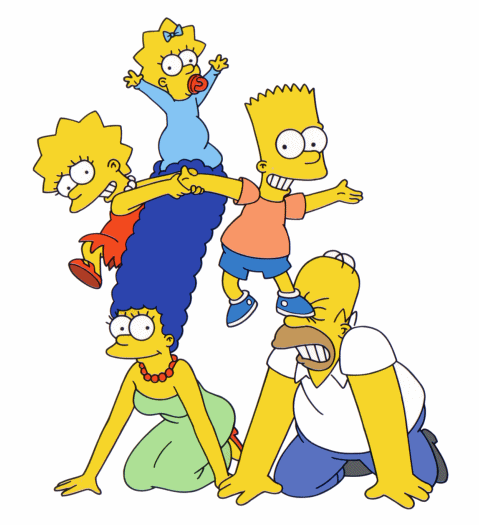 Perceived Risk of Binge Drinking
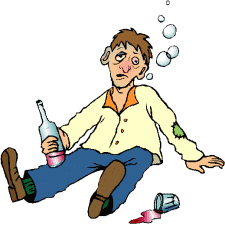 Student’s Disapproval of Daily Drinking
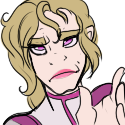 Family-based Norms: Parents asked Parents Hosting a Party if They Would Be Present at the Party
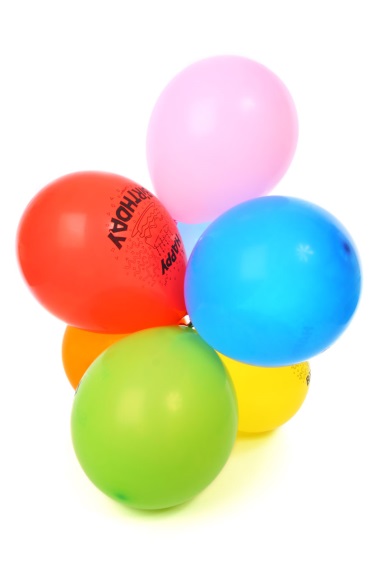 Family-based Norms: Parents asked Parents Hosting Party if Alcohol Would Be Served
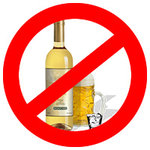 Family-based Norms: Parents Told Child Not to Drink Alcohol
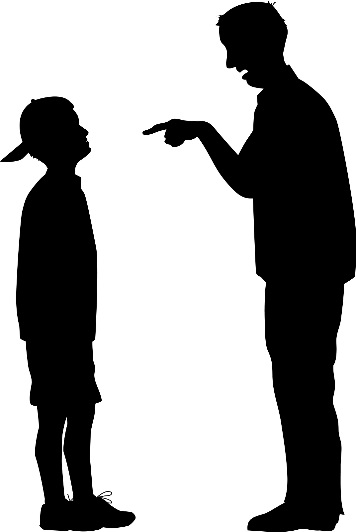 Family-based Norms: Took Alcohol from House with Permission
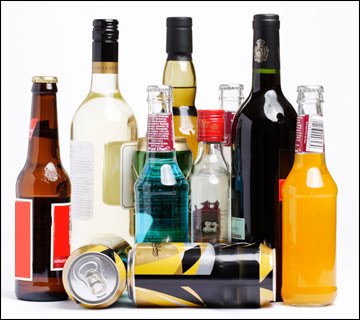 Community-based Norms: Attended Party Where Parents Bought Alcohol for Teens
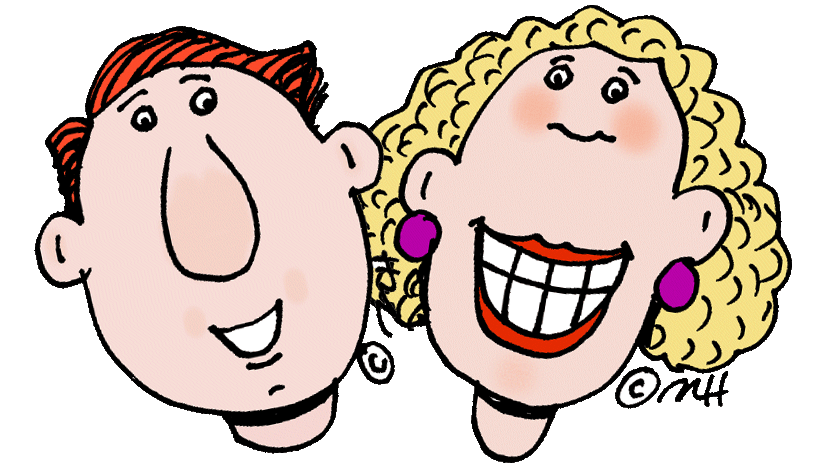 Community-based Norms: Attended Party with Alcohol and No Parents
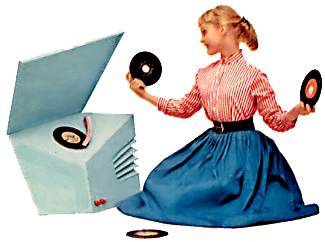 Risk Behaviors
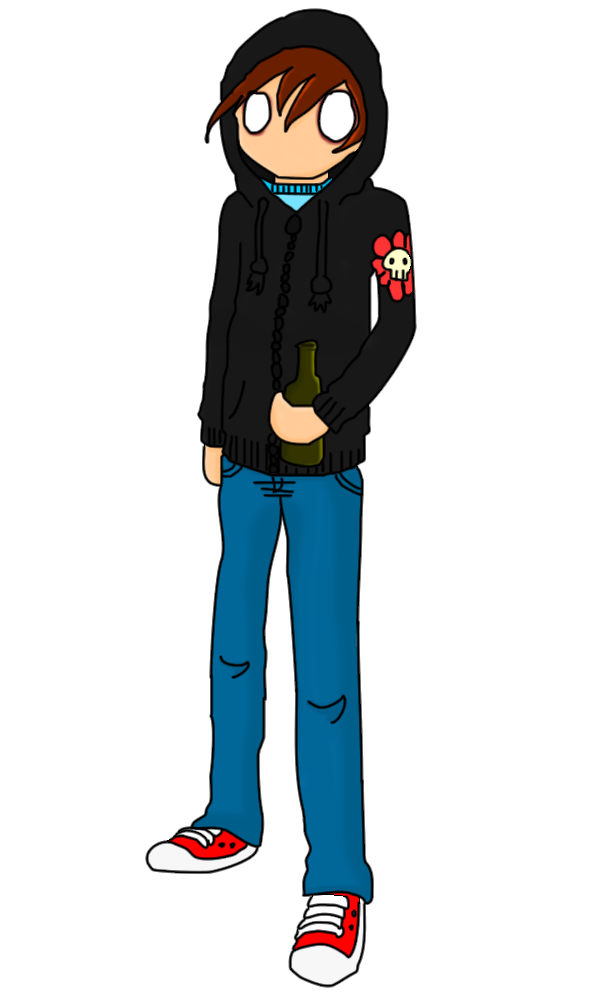 School-aged underage drinking
School-aged binge drinking
College underage drinking
College binge drinking
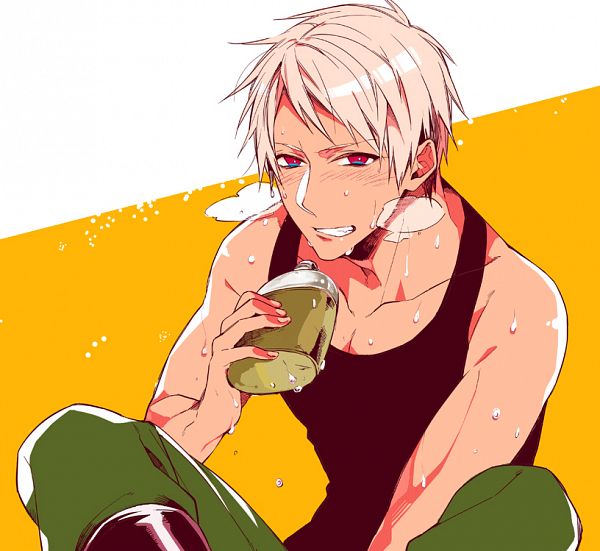 Past 30 Day Alcohol Use by School-aged Youth
Binge Drinking by School-aged Youth
Changes at UD:  -- Coalition-- Ongoing commitment of the provost-- UD APPLE Team created to do prevention with athletes-- Permanent staff member for alcohol prevention outreach​--additional $50K in funding for alcohol prevention initiatives in       permanent budget.-- UDPD and NPD formed the joint agency policing initiative-- Late night alternative activities on key holidays now expected --- Pro-active communication with incoming students and families        now a norm.-- Dean of Students sends annual email letter to all students
Alcohol/Binge Use by College Youth—UD
Alcohol/Binge Use by College Youth—Wesley
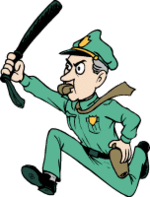 Consequences:
Alcohol-related vehicular fatalities/crashes
DUI rates (alcohol and alcohol/drug combined)
Underage possession arrests
School suspension/expulsion rates
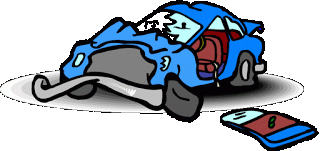 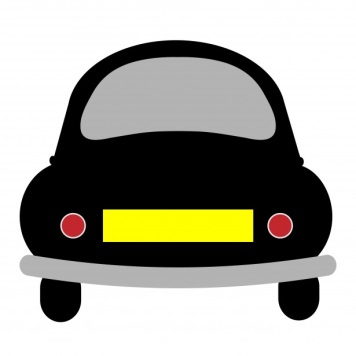 DUI Arrests
Underage Possession/Consumption Arrests
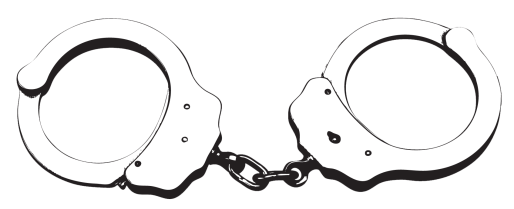 Percent of Total Traffic Fatalities and Injuries That Were Alcohol-related
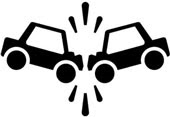 Delaware Public School Dropout Rates
Race to the Top
Alcohol and Drug-related School Offenses Reported
Summary
In some areas there has been steady progress, but challenges remain:

No substantive changes in consumption laws
Fewer arrests for youth consumption but an increase in youth DUI
Increase in media messaging, prevention education and alternative activities, coalition, workforce capacity
Declines in some family-based norms (asking about parents and alcohol at parties) but improvements in other (parents supplying alcohol, students taking alcohol from home, attending parties without parental presence)
Decrease in rates of youth past 30-day alcohol use and binge-drinking
Increase in percentage of traffic fatalities related to alcohol-related accidents